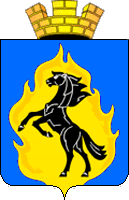 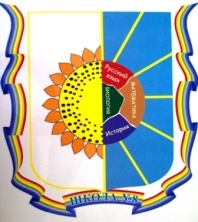 Применение системы 5С при подготовке лабораторных работ в кабинете физики по теме «Электрические явления»
МБОУ "Средняя общеобразовательная  школа № 8 г.Юрги"
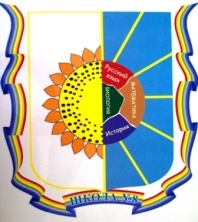 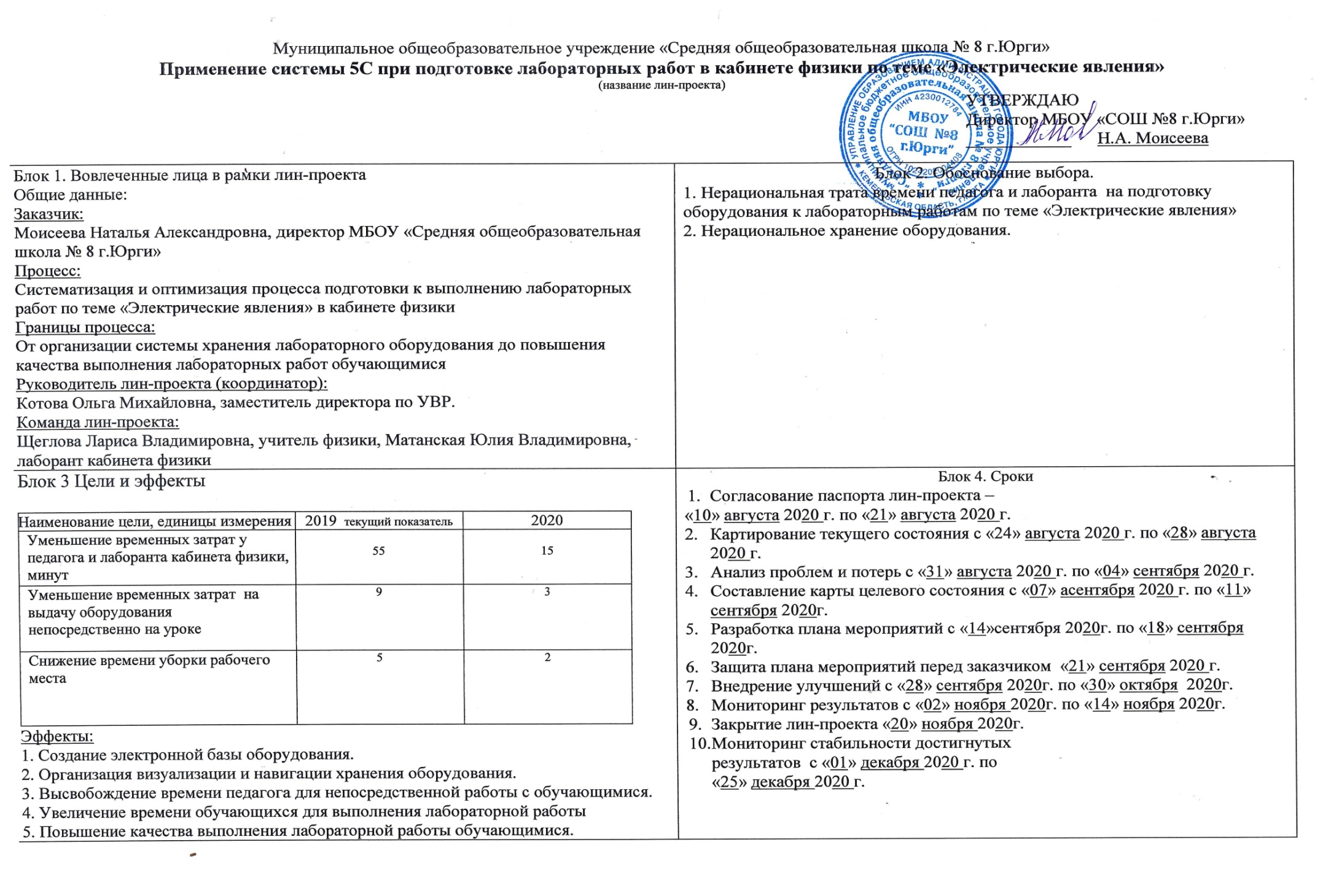 КОМАНДА  ПРОЕКТА
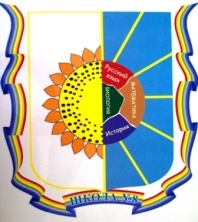 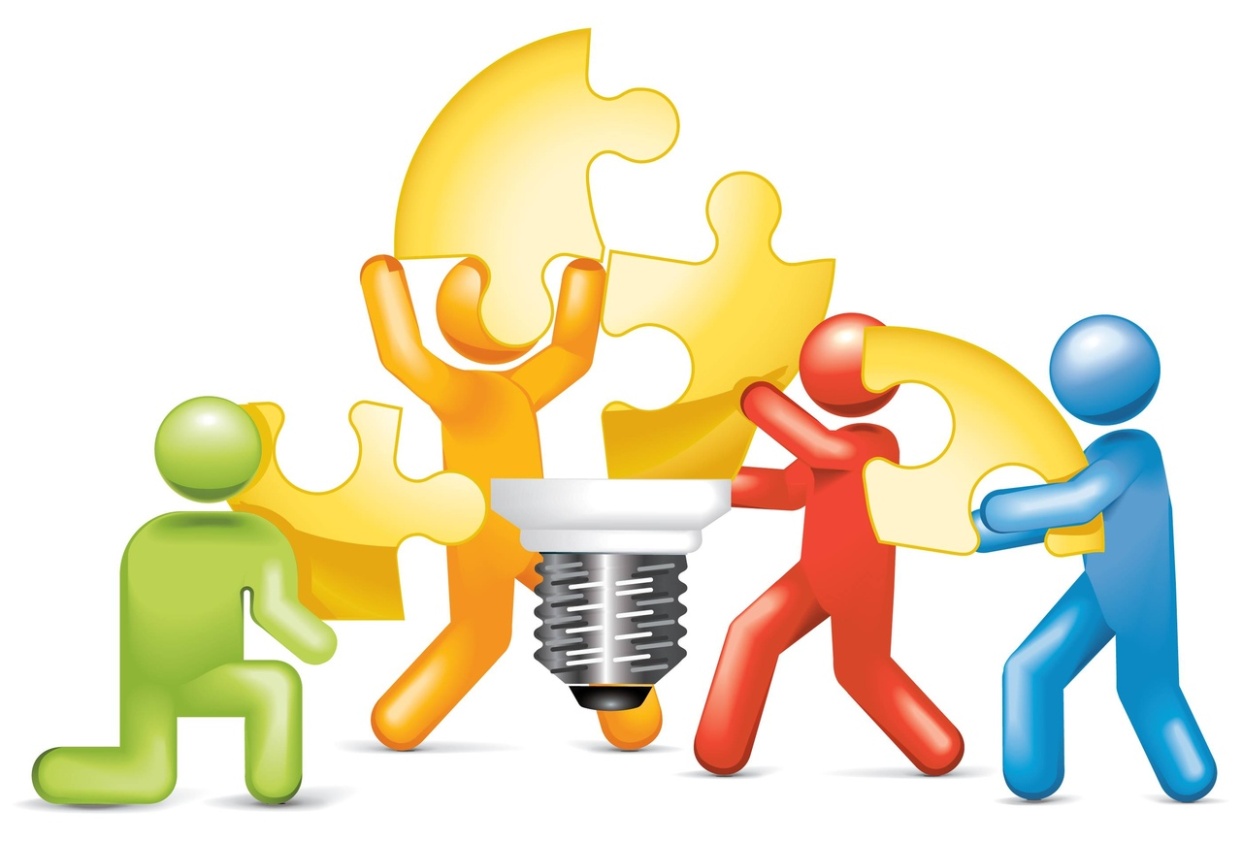 Котова 
Ольга Михайловна, 
зам.директора по УВР
Мацуева 
Татьяна Александровна, лаборант кабинета физики
Щеглова 
Лариса Владимировна, 
учитель физики
Мехова 
Татьяна Анатольевна, 
зам.директора по УВР
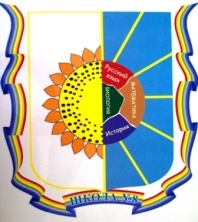 КАРТА ТЕКУЩЕГО СОСТОЯНИЯ
ПЕРЕЧЕНЬ ПОТЕРЬ/ПРОБЛЕМ
Отдельное хранение приборов для лабораторных работ
Отсутствие электронного каталога
Потери времени 
у учителя и лаборанта –  на подготовку к лабораторной работе
у лаборанта – на расстановку и уборку оборудования
4. 	Недостаточный уровень ответственности некоторых учащихся за сохранность оборудования
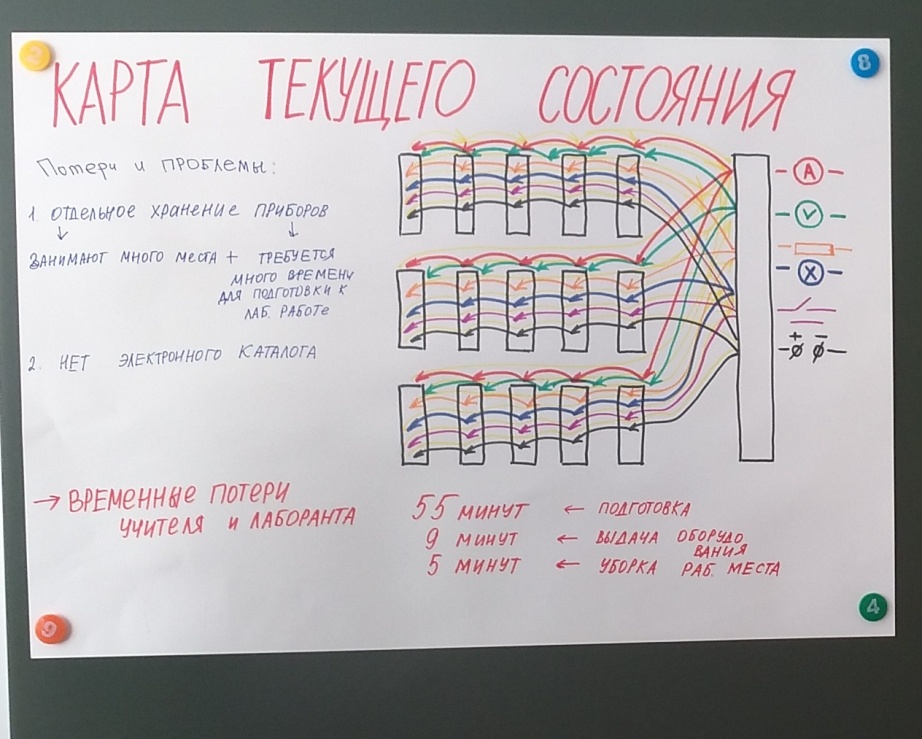 ВПП
Подготовка	55 минут
Расстановка 	9 минут
Уборка 		5 минут
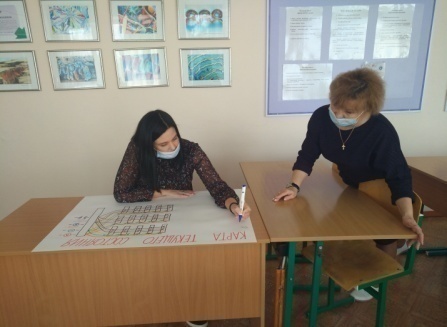 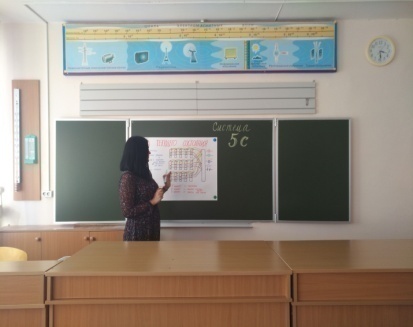 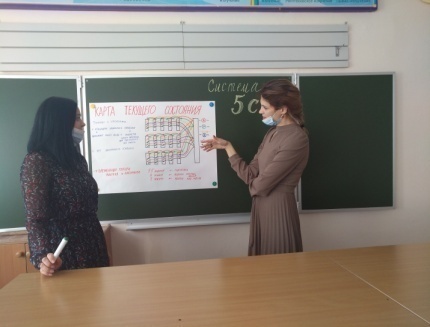 ПИРАМИДА             ПРОБЛЕМ
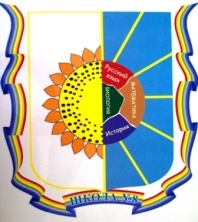 Проблемы регионального уровня
Министерство образования и науки Кузбасса
Проблемы муниципального уровня
Управление образованием города Юрги
Проблемы, 
решающиеся организацией
МБОУ 
«СОШ № 8 г.Юрги»
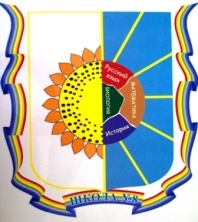 КАРТА  ЦЕЛЕВОГО  СОСТОЯНИЯ
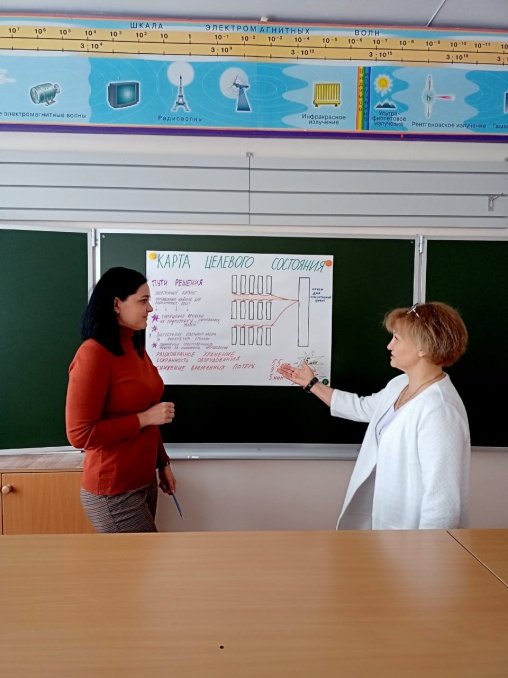 РЕШЕНИЕ ПРОБЛЕМ
Организация рационального хранения оборудования в отдельных контейнерах (набор для лабораторных работ по теме «Электрические явления»
Создание электронного каталога
«Закрепление» наборов для оборудования за конкретным учебным местом
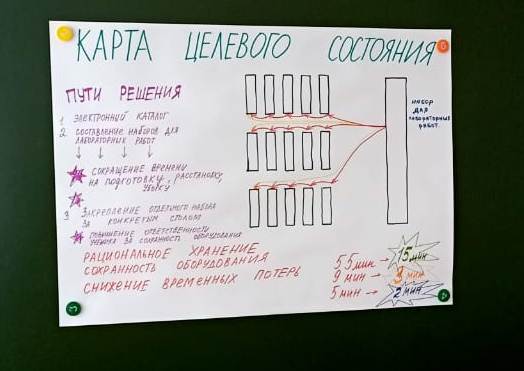 ВПП
Подготовка	15 минут
Расстановка 	3 минуты
Уборка 		2 минуты
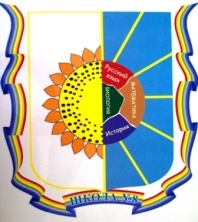 ПЛАН МЕРОПРИЯТИЙ ПО УСТРАНЕНИЮ ПРОБЛЕМ
План мероприятий по решению проблем (достижению целевого состояния)
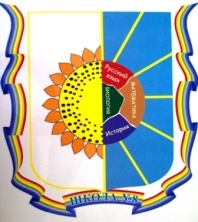 Создание электронной базы об
ДОСТИГНУТЫЕ  РЕЗУЛЬТАТЫ
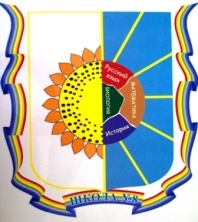 Создание электронной базы об
ДОСТИГНУТЫЕ РЕЗУЛЬТАТЫ
ФОРМИРОВАНИЕ БЕРЕЖЛИВОГО МЫШЛЕНИЯ У СОТРУДНИКОВ и ОБУЧАЮЩИХСЯ
Устранение потерь от перемещений
Диаграмма «спагетти»
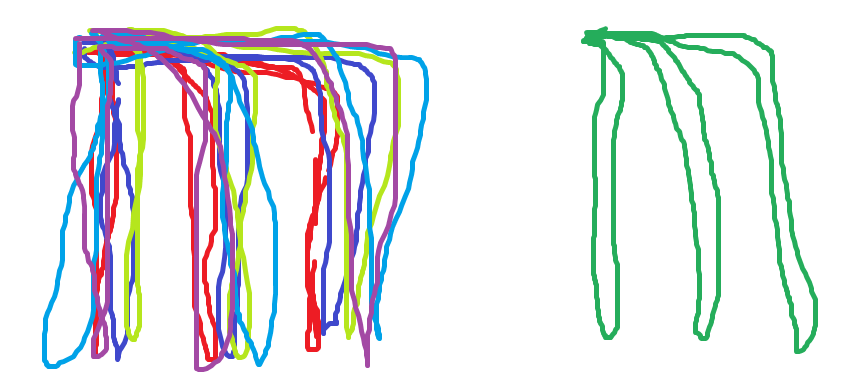 Высвобождение времени для непосредственной работы с учениками
ДО			ПОСЛЕ
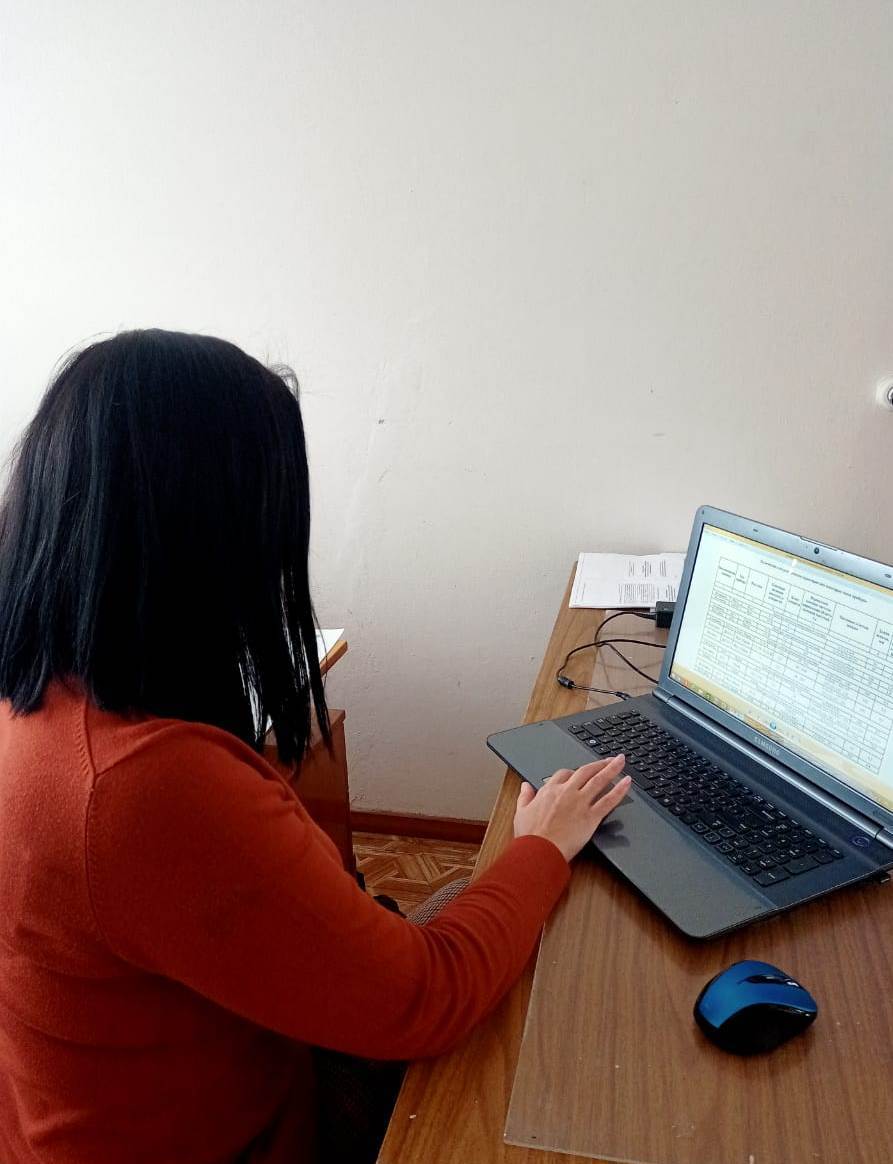 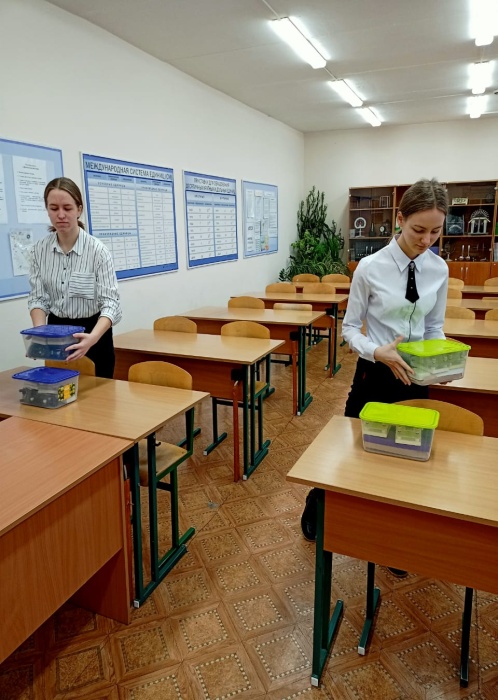 Стандартизация операций
ВИЗУАЛИЗАЦИЯ
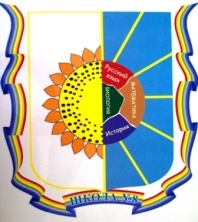 БЫЛО
СТАЛО
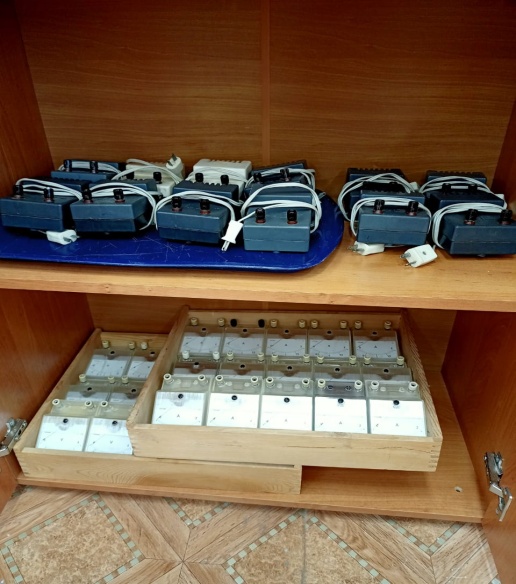 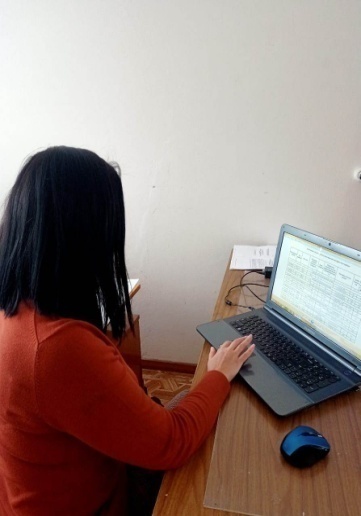 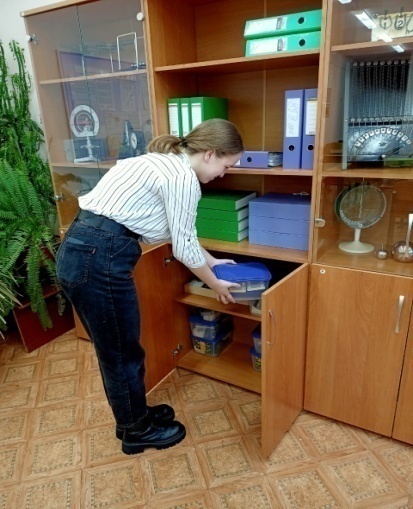 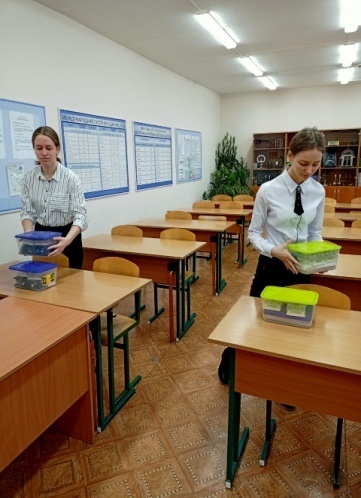 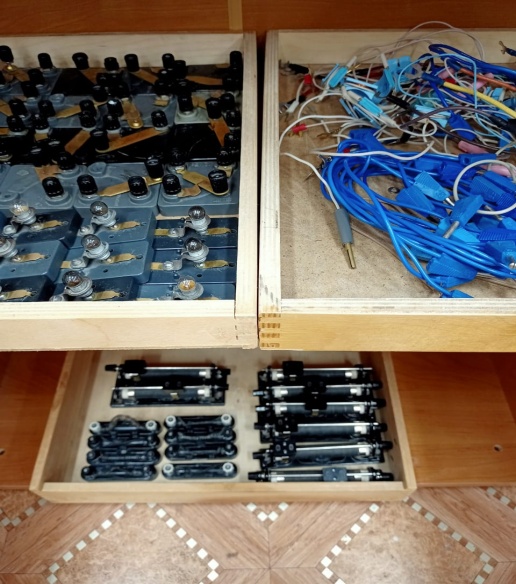 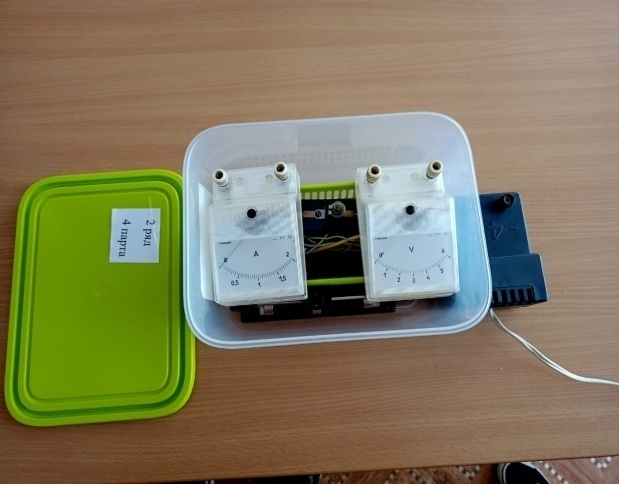 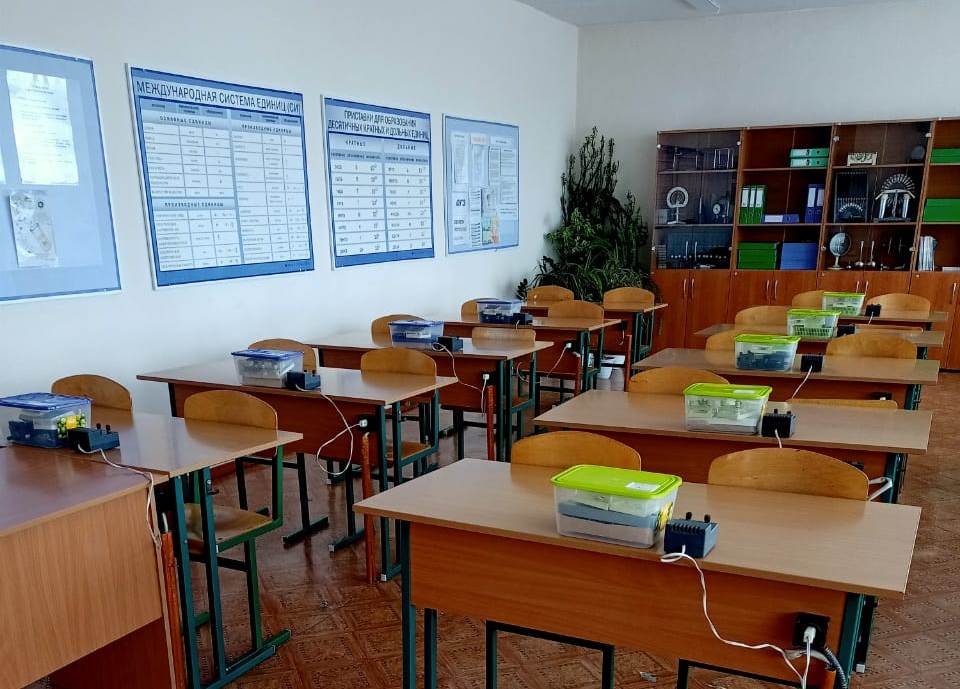 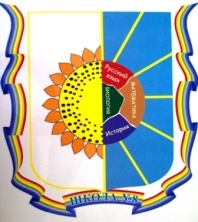 Спасибо  за  внимание!
МБОУ «Средняя общеобразовательная школа №8 г.Юрги»
 Кемеровская область – Кузбасс, город Юрга
ул. Фестивальная, 7,  тел. 8(38451)45550

yrga_school8@mail.ru
https://yschool8.kuz-edu.ru/